Молодежный Совет (цели, задачи, деятельность, организация работы
Молодежный совет Профсоюза
ОСНОВНЫЕ ЗАДАЧИ И НАПРАВЛЕНИЯ  ДЕЯТЕЛЬНОСТИ МОЛОДЕЖНОГО СОВЕТА
Молодежный совет Профсоюза
ОСНОВНЫЕ ЗАДАЧИ И НАПРАВЛЕНИЯ  ДЕЯТЕЛЬНОСТИ МОЛОДЕЖНОГО СОВЕТА
Профсоюз – старт для карьеры
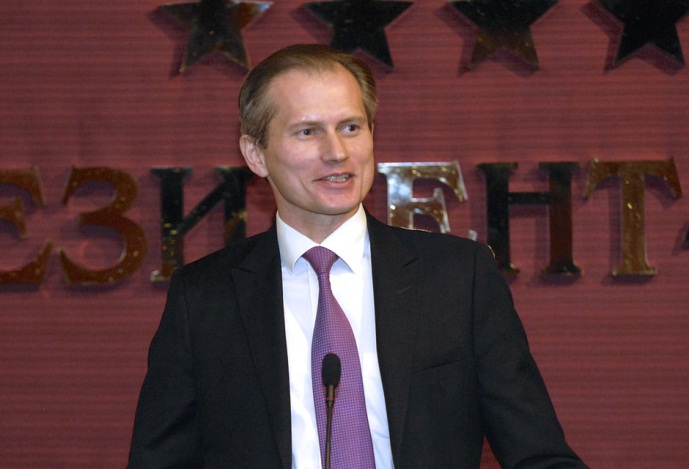 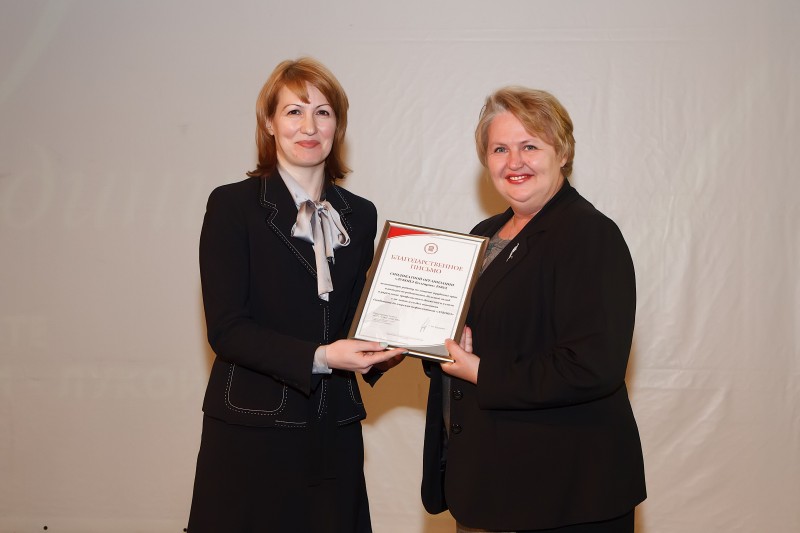 Хамадьяров Рифдар Рифкатович – Заместитель председателя Межрегиональной профсоюзной организации Татнефть Профсоюз

Терентьев Александр Александрович - Главный советник   Департамента Управления Президента РФ по внутренней политике

Питеева Елена Николаевна –Директор КУ "Радужнинский центр занятости населения"

Ширшин Михаил Иванович – председатель Волгоградской областной организации

Нафикова Елена Альбертовна – главный специалист по организационно-профсоюзной и кадровой работе аппарата МПО ПАО «ЛУКОЙЛ»
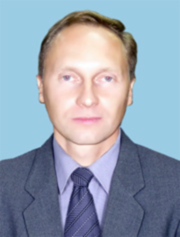 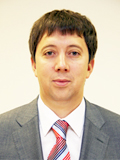 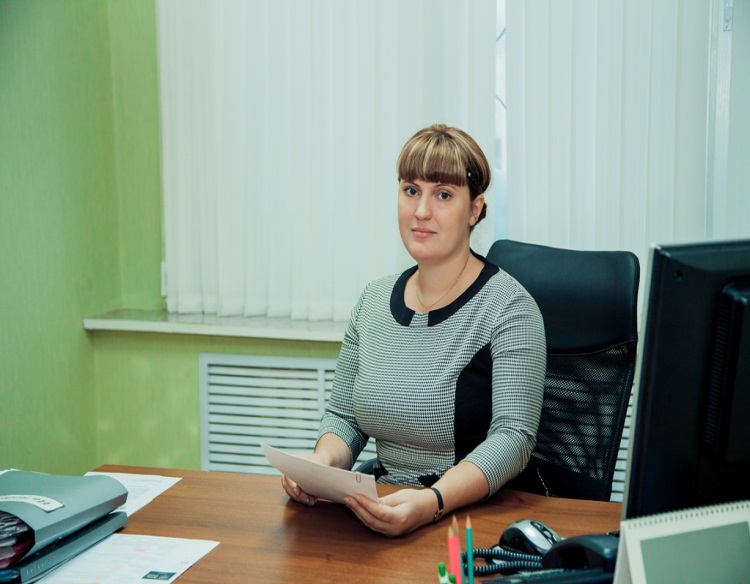 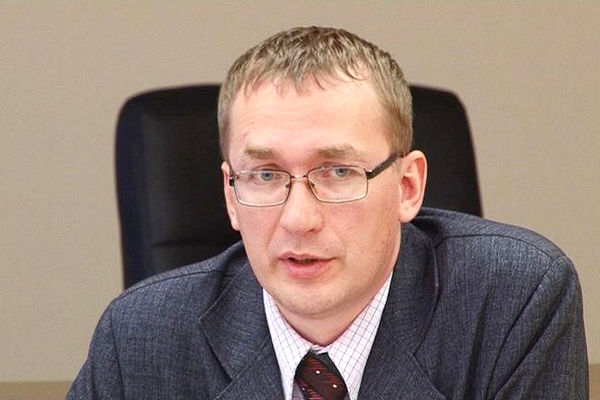 4
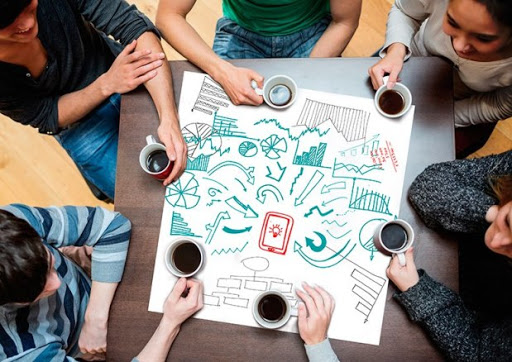 Организация работы Молодёжного совета на уровне структурной организации
ЗАЧЕМ МОЛОДЕЖНЫЙ СОВЕТ НУЖЕН: МОЛОДЕЖИ...
ЗАЧЕМ МОЛОДЕЖНЫЙ СОВЕТ НУЖЕН: ПРОФСОЮЗНОЙ ОРГАНИЗАЦИИ...
ЗАЧЕМ МОЛОДЕЖНЫЙ СОВЕТ  НУЖЕН:АДМИНИСТРАЦИИ
КТО ВХОДИТ В СОВЕТ (КОМИССИЮ), И КТО ВОЗГЛАВЛЯЕТ
ЧЕМ ОН ЗАНИМАЕТСЯ
ЧЕМ ОН ЗАНИМАЕТСЯ
Поле деятельности молодежного совета
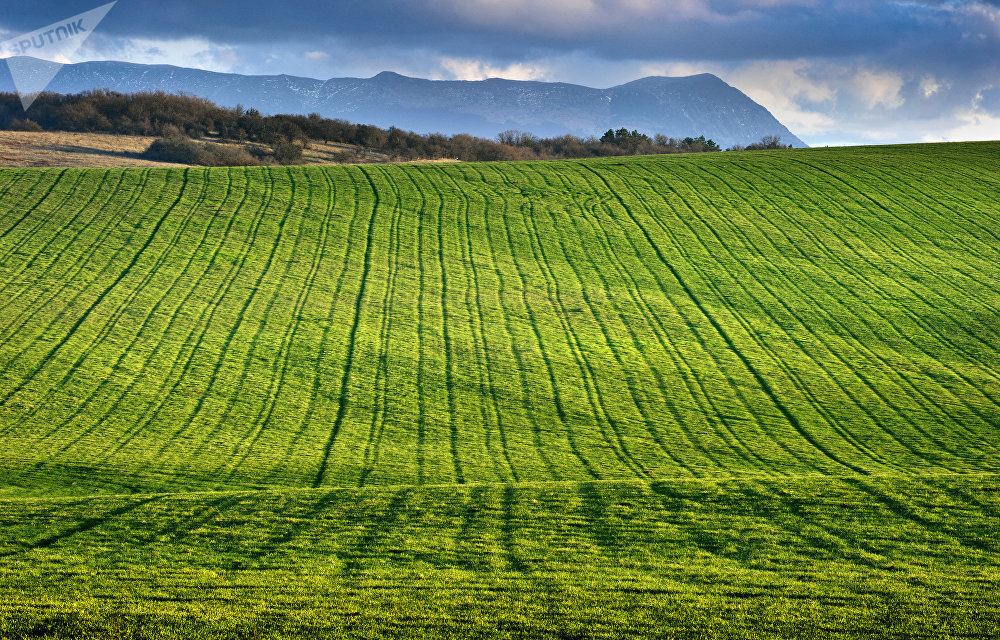 Защита прав молодежи
Консультации- трудовое право- о действующих нормативных актах по жилью, образованию, региональному и российскому законодательству- по вопросам социального партнерства
Законодательная (законотворческая) инициатива
организация акций в защиту молодежи
 
Информационный центр
Взаимодействие со СМИ
Распространение своих информационных материалов
Сбор информации
Создание информационной базы
Сбор инициатив
 
Кузница кадров
Обучение, проведение молодежных мероприятий (выявление активистов)
Инициирование участия в выборах 
Включение в кадровый резерв на всех уровнях
Поддержка лидеров
 
Вовлечение в профсоюз
Пропаганда
Агитация- проведение мероприятий- включение социальных гарантий в коллективные договоры, соглашения- законотворческая деятельность
Взаимодействие с другими органами
С органами исполнительной и законодательной власти- законодательная инициатива (проекты, программы)- организация совместных мероприятий и акций- участие в комиссиях, советах при органах власти
С негосударственными органами- с коммерческими организациями по реализации совместных социальных проектов- с партиями, общественными объединениями (взаимодействие с их молодежными структурами)

 Контроль
На комиссии по социальному партнерству
Собрания, конференции (коллективный договор)
Заседания выборных профсоюзных органов

 Имидж профсоюзной структуры
символика- ритуалы- иерархия- идеология- деятельность

 Идеология
Определить круг проблем
Информирование
Конкретизация целей
Этапы и способы
Результат
Доведение информации до рядовых членов МС
12
Основные проводимые мероприятия
Экскурсия молодых работников предприятия по заводу.
Съемка видеоролика «Что такое профсоюз?»
Участие в мероприятии «Зимние забавы».
Организация и проведение конкурса КВН
Участие в мероприятиях, посвященных 1 мая 
Участие в мероприятиях, посвященных Дню победы. 
Экскурсии
Организация проведения дня донора на предприятии.
Благотворительные акции.
Организация творческого вечера молодых работников.
Организация в проведении адаптационного курса МС
Мероприятие с ветеранами завода.
Организация и проведение фотоконкурса «Молодёжь за ЗОЖ»
Профсоюзный «Квиз»
Участие в организации велопробега
Сдача норм ГТО
Гонка героев
Форсайт-сессии
Квартирники
Консолидация с региональными и крупными форумами
13
Пример плана работы
КАК РАБОТАЕТ  МОЛОДЕЖНЫЙ СОВЕТ